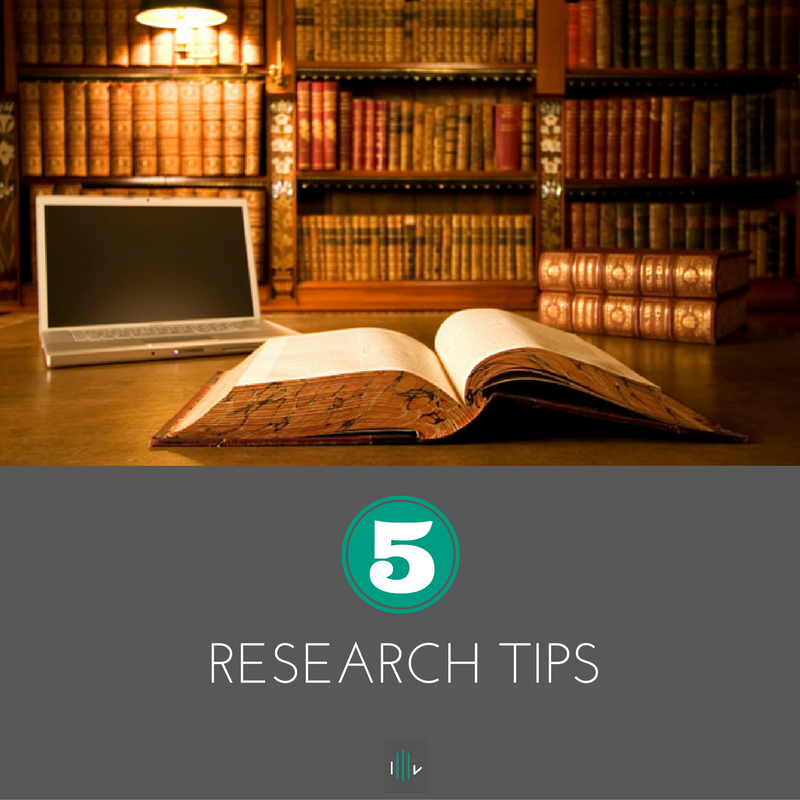 MATSATI.COM Teaching Ministry
Website: https://www.matsati.com YouTube Channel: https://www.youtube.com/user/MATSATI/
ישעיהו מב:יט-כה  / Isaiah 42:19-25
LIVE STREAM: 6:30 pm EST Thursday
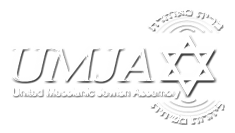 New Telegram Channel: Messianic Ministries
https://t.me/MessianicMinistries
Focus: The Way of Life - Following Yeshua the Messiah with an emphasis on walking in His footsteps according to the Torah
A Community
for Learning
Discuss the Scriptures, 
learn the languages, 
and fellowship
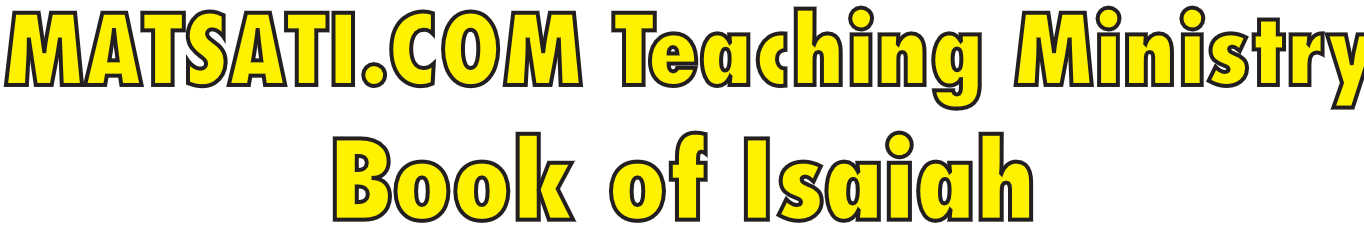 Isaiah 42:19-25
ישעיהו מב:יט-כה
The Spiritual Reality of the Blind Seeing 
and the Deaf Hearing
Isaiah / ישעיה
http://www.matsati.com
מבוא לישעיהו

Part 1
Isaiah / ישעיה
http://www.matsati.com
Jeremiah 5:21–25  
5:21 Hear now this, O foolish people, and without understanding; which have eyes, and see not; which have ears, and hear not: 5:22 Fear ye not me? saith the LORD: will ye not tremble at my presence, which have placed the sand for the bound of the sea by a perpetual decree, that it cannot pass it: and though the waves thereof toss themselves, yet can they not prevail; though they roar, yet can they not pass over it? 5:23 But this people hath a revolting and a rebellious heart; they are revolted and gone. 5:24 Neither say they in their heart, Let us now fear the LORD our God, that giveth rain, both the former and the latter, in his season: he reserveth unto us the appointed weeks of the harvest. 5:25 Your iniquities have turned away these things, and your sins have withholden good things from you. (KJV שִׁמְעוּ־נָ֣א זֹ֔את עַ֥ם סָכָ֖ל וְאֵ֣ין לֵ֑ב עֵינַ֤יִם לָהֶם֙ וְלֹ֣א יִרְא֔וּ אָזְנַ֥יִם לָהֶ֖ם וְלֹ֥א יִשְׁמָֽעוּ׃ הַאוֹתִ֨י לֹא־תִירָ֜אוּ נְאֻם־יְהֹוָ֗ה אִ֤ם מִפָּנַי֙ לֹ֣א תָחִ֔ילוּ אֲשֶׁר־שַׂ֤מְתִּי חוֹל֙ גְּב֣וּל לַיָּ֔ם חָק־עוֹלָ֖ם וְלֹ֣א יַעַבְרֶ֑נְהוּ וַיִּֽתְגָּעֲשׁוּ֙ וְלֹ֣א יוּכָ֔לוּ וְהָמ֥וּ גַלָּ֖יו וְלֹ֥א יַעַבְרֻֽנְהוּ׃ וְלָעָ֤ם הַזֶּה֙ הָיָ֔ה לֵ֖ב סוֹרֵ֣ר וּמוֹרֶ֑ה סָ֖רוּ וַיֵּלֵֽכוּ׃ וְלֹֽא־אָמְר֣וּ בִלְבָבָ֗ם נִ֤ירָא נָא֙ אֶת־יְהוָ֣ה אֱלֹהֵ֔ינוּ הַנֹּתֵ֗ן גֶּ֛שֶׁם וְיֹרֶה וּמַלְק֖וֹשׁ בְּעִתּ֑וֹ שְׁבֻע֛וֹת חֻקּ֥וֹת קָצִ֖יר יִשְׁמָר־לָֽנוּ׃ עֲוֺנוֹתֵיכֶ֖ם הִטּוּ־אֵ֑לֶּה וְחַטֹּ֣אותֵיכֶ֔ם מָנְע֥וּ הַטּ֖וֹב מִכֶּֽם׃)
Isaiah / ישעיה
http://www.matsati.com
Matthew 13:10–17  
13:10 And the disciples came, and said unto him, Why speakest thou unto them in parables? 13:11 He answered and said unto them, Because it is given unto you to know the mysteries of the kingdom of heaven, but to them it is not given. 13:12 For whosoever hath, to him shall be given, and he shall have more abundance: but whosoever hath not, from him shall be taken away even that he hath. 13:13 Therefore speak I to them in parables: because they seeing see not; and hearing they hear not, neither do they understand. 13:14 And in them is fulfilled the prophecy of Esaias, which saith, By hearing ye shall hear, and shall not understand; and seeing ye shall see, and shall not perceive: 13:15 For this people’s heart is waxed gross, and their ears are dull of hearing, and their eyes they have closed; lest at any time they should see with their eyes, and hear with their ears, and should understand with their heart, and should be converted, and I should heal them. 13:16 But blessed are your eyes, for they see: and your ears, for they hear. 13:17 For verily I say unto you, That many prophets and righteous men have desired to see those things which ye see, and have not seen them; and to hear those things which ye hear, and have not heard them. (KJV)
Isaiah / ישעיה
http://www.matsati.com
ספר ישעיה

Part 2
Isaiah / ישעיה
http://www.matsati.com
﻿ספר ישעיה פרק מב
﻿יט   מִי עִוֵּר כִּי אִם-עַבְדִּי וְחֵרֵשׁ כְּמַלְאָכִי אֶשְׁלָח מִי עִוֵּר כִּמְשֻׁלָּם וְעִוֵּר כְּעֶבֶד יְהֹוָה: כ    רָאֹית [רָאוֹת] רַבּוֹת וְלֹא תִשְׁמֹר פָּקוֹחַ אָזְנַיִם וְלֹא יִשְׁמָע: כא   יְהֹוָה חָפֵץ לְמַעַן צִדְקוֹ יַגְדִּיל תּוֹרָה וְיַאְדִּיר: כב   וְהוּא עַם-בָּזוּז וְשָׁסוּי הָפֵחַ בַּחוּרִים כֻּלָּם וּבְבָתֵּי כְלָאִים הָחְבָּאוּ הָיוּ לָבַז וְאֵין מַצִּיל מְשִׁסָּה וְאֵין-אֹמֵר הָשַׁב: כג   מִי בָכֶם יַאֲזִין זֹאת יַקְשִׁב וְיִשְׁמַע לְאָחוֹר: כד   מִי-נָתַן לִמְשִׁוסָּה [לִמְשִׁסָּה] יַעֲקֹב וְיִשְֹרָאֵל לְבֹזְזִים הֲלוֹא יְהֹוָה זוּ חָטָאנוּ לוֹ וְלֹא-אָבוּ בִדְרָכָיו הָלוֹךְ וְלֹא שָׁמְעוּ בְּתוֹרָתוֹ: כה   וַיִּשְׁפֹּךְ עָלָיו חֵמָה אַפּוֹ וֶעֱזוּז מִלְחָמָה וַתְּלַהֲטֵהוּ מִסָּבִיב וְלֹא יָדָע וַתִּבְעַר-בּוֹ וְלֹא-יָשִֹים עַל-לֵב:
Isaiah / ישעיה
http://www.matsati.com
ספר דברים פרק כט
א   וַיִּקְרָא מֹשֶׁה אֶל-כָּל-יִשְֹרָאֵל וַיֹּאמֶר אֲלֵהֶם אַתֶּם רְאִיתֶם אֵת כָּל-אֲשֶׁר עָשָֹה יְהוָֹה לְעֵינֵיכֶם בְּאֶרֶץ מִצְרַיִם לְפַרְעֹה וּלְכָל-עֲבָדָיו וּלְכָל-אַרְצוֹ: ב   הַמַּסּוֹת הַגְּדֹלֹת אֲשֶׁר רָאוּ עֵינֶיךָ הָאֹתֹת וְהַמֹּפְתִים הַגְּדֹלִים הָהֵם: ג   וְלֹא-נָתַן יְהֹוָה לָכֶם לֵב לָדַעַת וְעֵינַיִם לִרְאוֹת וְאָזְנַיִם לִשְׁמֹעַ עַד הַיּוֹם הַזֶּה: ד   וָאוֹלֵךְ אֶתְכֶם אַרְבָּעִים שָׁנָה בַּמִּדְבָּר לֹא-בָלוּ שַֹלְמֹתֵיכֶם מֵעֲלֵיכֶם וְנַעַלְךָ לֹא-בָלְתָה מֵעַל רַגְלֶךָ:
Isaiah / ישעיה
http://www.matsati.com
Rabbinic Literature
ספרות רבנית

Part 3
Isaiah / ישעיה
http://www.matsati.com
Targum Jonathan son of Uziel Isaiah 42:19-25
42:19 Is it not so? if the wicked and the sinners, to whom I have sent my prophets, will repent, they shall be called my servants; but the wicked shall be paid with vengeance for their sins; but if they will repent, they shall be called the servants of the Lord. 42:20 Ye see many things, but ye observe not; having your ears opened, but ye receive not instruction. 42:21 The Lord delights in justifying Israel; He will magnify those that obey His law, yea, He will strengthen them. 42:22 But this is a people robbed, and spoiled, and all their young men are covered with confusion, and shut up in prison-houses: they are for a prey, and there is none who delivereth; for a spoil, and none saith, Restore. 42:23 Who is there among you that will listen to this? who will hearken, and consider for the time to come? 42:24 Who delivered Jacob for a spoil, and Israel to the robbers? Was it not the Lord? Because they have sinned against Him; and they would not walk in His righteous paths before Him, neither would they receive the instruction of His law. 42:25 Therefore He hath poured upon them the fury of His anger, and hath brought upon them the strength of His warriors, and hath slain them round about, and they knew it not; and they ruled over them, and they did not lay His fear to heart. (TgJ)
Isaiah / ישעיה
http://www.matsati.com
Logos
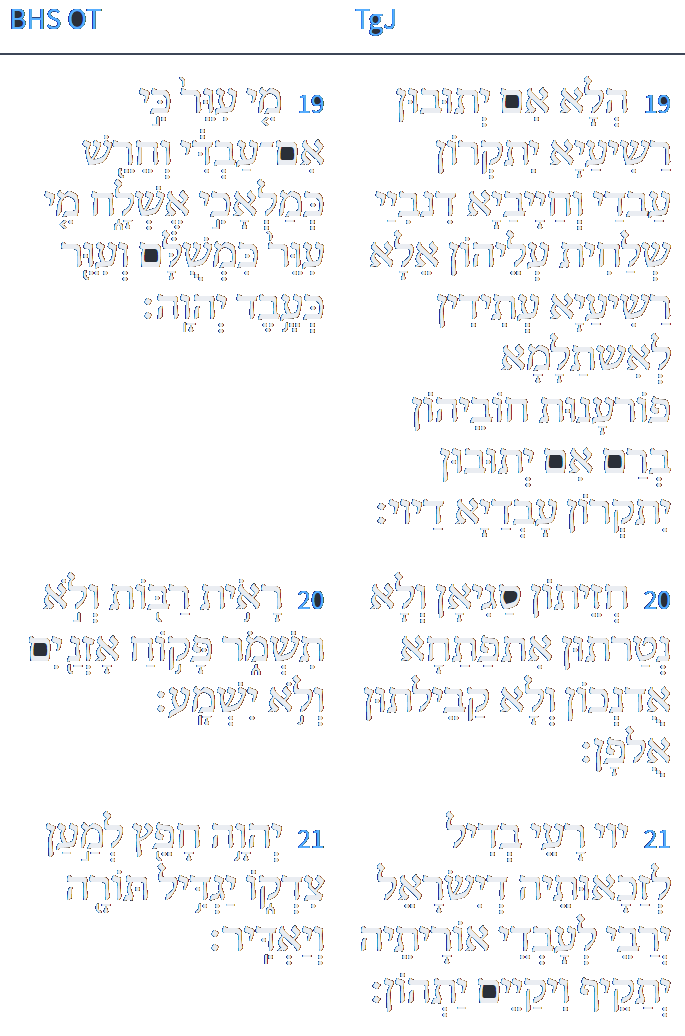 www.sefaria.org
יט  הֲלָא אִם יְתוּבוּן רַשִׁיעַיָא יִתְקְרוֹן עַבְדֵי וְחַיָבַיָא דִנְבִיֵי שְׁלָחִית עֲלֵיהוֹן אֶלָא רַשִׁיעַיָא עֲתִידִין לְאִשְׁתַּלָמָא פּוּרְעֲנוּת חוֹבֵיהוֹן בְּרַם אִם יְתוּבוּן יִתְקְרוֹן עַבְדַיָא דַיָי: 
כ  חֲזֵיתוּן סַגִיאָן וְלָא נְטַרְתּוּן אִתְפַּתָּחָא אוּדְנֵיכוּן וְלָא קַבֵּילְתּוּן אוּלְפַן: 
כא  יְיָ רָעֵי בְּדִיל לְזַכָּאוּתֵהּ יִשְׂרָאֵל וְרַבֵּי לְעָבְדֵי אוֹרַיְתֵהּ וְיַתְקֵיף יַתְהוֹן:
Isaiah 42:19-21
Isaiah / ישעיה
http://www.matsati.com
Talmud Bavli Tractate Gerim 4:3
Beloved are proselytes [by God], for [Scripture] everywhere uses the same epithets of them as of Israel; [61b] as it is stated, But thou, Israel, My servant, Jacob whom I have chosen. The term ‘love’ is applied to Israel, as it is stated, I have loved you, saith the Lord, *Mal. 1, 2. and the term ‘love’ is applied to proselytes, as it is stated, And He loveth the stranger, in giving him food and raiment. *Deut. 10, 18. Israel are called ‘servants’, as it is stated, For unto Me the children of Israel are servants, *Lev. 25, 55. omits the quotation. and proselytes are called ‘servants’, as it is stated, To be His servants. *Isa. 56, 6. The term ‘acceptable’ is used of Israel, as it is stated, And it shall be always upon his forehead, that they may be accepted before the Lord, *Ex. 28, 38. and the term ‘acceptable’ is used of proselytes, as it is stated, Their burnt-offerings and their sacrifices shall be acceptable upon Mine altar. *Isa. 56, 7. The term ‘keeping’ is applied to Israel, as it is stated, The Lord is thy keeper, the Lord is thy shade upon thy right hand, *Ps. 121, 5. and the term ‘keeping’ is applied to proselytes, as it is stated, The Lord preserveth the strangers. *ibid. CXLVI, 9. The term ‘ministering’ is applied to Israel, as it is stated, But ye shall be named the priests of the Lord, men shall call you the ministers of our God, *Isa. 61, 6. and the term ‘ministering’ is applied to proselytes, as it is stated, Also the aliens, that join themselves to the Lord, to minister unto Him. *ibid. LVI, 6. Beloved are proselytes seeing that our father Abraham did not circumcise himself when he was twenty or thirty years of age, but when he was ninety-nine years old; *Cf. Gen. 17, 24. since if he had circumcised himself when he was twenty or thirty years old, no Gentile would have become a proselyte when he had passed the age of twenty or thirty. The Holy One, blessed be He, kept putting it off *The verb has fallen out of V. until he had reached ninety-nine years, so as not to close the door in the face of proselytes, [and to allow more days and years so as to increase the reward of those who do His will, as it is stated, The Lord was pleased, for His righteousness’ sake, to make the teaching great and glorious]. *Isa. 42, 21. The passage within brackets is added by MS.K. and H.
Isaiah / ישעיה
http://www.matsati.com
Talmud Bavli Tractate Gerim 4:3 continued…
Our father Abraham called himself a ger, as it is stated, I am a stranger [ger] and a sojourner with you. *Gen. 22, 4. Similarly David, king of Israel, called himself a ger, as it is stated, For I am a stranger [ger] with Thee, *Ps. 39, 13. and likewise it states, For we are strangers before Thee. *1 Chron. 29, 15.
Beloved is the Land of Israel because it makes proselytes fit [to be received]. If a man says in the Land of Israel, ‘I am a proselyte’, he is accepted at once, but outside the Land of Israel he is not accepted unless his witnesses are with him. Beloved is the Land of Israel because it atones for iniquities and transgressions, as it is stated, And the inhabitant shall not say: ‘I am sick’, the people that dwell therein shall be forgiven their iniquity. *Isa. 33, 24.

And so you find in the four classes that stand before the Holy One, blessed be He, as it is stated, One shall say: ‘I am the Lord’s’; and another shall call himself by the name of Jacob; and another shall subscribe with his hand unto the Lord, and surname himself by the name of Israel. *ibid. XLIV, 5. One shall say: ‘I am the Lord’s’—this alludes to one who belongs wholly to the Omnipresent and has no admixture of sin. Another shall call himself by the name of Jacob—this alludes to the proselytes of righteousness. *A term to denote the genuine and complete convert. Another shall subscribe with his hand unto the Lord—this alludes to those who repent. And surname himself by the name of Israel—this alludes to those who fear Heaven.
Isaiah / ישעיה
http://www.matsati.com
Akeidat Yitzchak 44:4 Part 2
In considering that the purpose of observing Torah is to acquire the aforementioned level of partnership with the Divine, the question arises whether this is an exclusive objective, or whether one may have other more mundane benefits in mind which accrue to one in the process of fulfilling G-d’s commandments. If the former, the chances are that most people would not be able to take the long term view in order to live a life devoted to the performance of the mitzvot. The argument that mundane side benefits through the observance of mitzvot are not permissible, could be sustained by the following two considerations. 1) The more highly placed a worker or servant, the more lofty are the tasks that he is entrusted to perform. Man, as the most sophisticated creature on earth, would naturally only be concerned with the loftiest endeavours and objectives. 2) If we were to postulate that carrying out G-d’s will would have as its purpose merely human objectives, this would contradict the maxim that the objective is primary. If the prophet Isaiah 44,6, proclaims in the name of G-d "I am first and I am last," this clearly implies that the only considerations in all our endeavours must be centred around G-d and His purpose. Antignos, who has said in Avot,1 "do not be like the servant who serves the master for the sake of the reward," surely had this thought in mind. Also the saying of Ben Azzai "the reward for performing one mitzvah is another mitzvah, may be understood in a similar vein. In other words, performance of the commandments is an end in itself, not a means to an end. The Sifrey in Parshat Eykev says "a man might say to himself I'll perform the commandments in order to gain riches, or to acquire the title of Rabbi, or even in order to acquire a share in the hereafter; therefore the Torah says (Deut. 11,13) "in order to love the Lord your G-d." Your purpose in obeying should be to demonstrate your love for G-d.
Isaiah / ישעיה
http://www.matsati.com
Akeidat Yitzchak 44:4 Part 2 Continued…
The Talmud in Avodah Zarah 19, quotes Rabbi Yoshua ben Levi as interpreting Psalms 112,1, "hail to the man who fears the Lord and is very desirous of His commandments,” as referring to people who perform the commandments for their own sake, not for the reward associated with them. Maimonides, at the end of his sefer hamitzvot pursues this line of reasoning also. However, one can also argue the reverse, again using two lines of reasoning. 1) It is natural for all creatures to be concerned first and foremost with their own physical needs. Although it is a fact that each type of creature serves as a means to sustain a higher category of life, i.e. plants to sustain animals, animals to sustain man etc., we nonetheless observe that they all concentrate on their own needs, their service to a higher category of life being merely incidental. 2) It is a psychological fact that man loses interest, in the pursuit of any task that does not promise tangible rewards within a time frame he considers reasonable. Even an Onan, (Genesis 38,10) was not punished for failing to have issue with Tamar, but only for taking active steps to prevent the fulfilment of the objective of the levirate marriage to provide issue for his deceased brother. Antignos' statement is revised to read "do not make service to the Lord conditional on the receipt of a reward," not as in the version of "make it conditional on being independent of a reward." Also the Talmud in Pessachim 8, states that if someone says he will give charity in order that his children will live, or in order that he himself may enjoy life in the hereafter, he is considered a perfect tzaddik. This seems to contradict the Sifrey in Parshat Eykev that he who studies the Torah in order to be called rabbi is wrong, since the Torah demands love of G-d as one's motivation. Clearly these examples indicate that having in mind personal objectives while performing mitzvot, is permissible. In fact, the Torah promises the attainment of personal objectives such as "so that you will be well off, will live long." (Deut. 22,7) There are many similar statements in the Torah. G-d Himself is quoted as wishing that the Jewish people should revere Him as they did at the time when they received the Torah, in order that He could treat them and their children well. (Deut 10,13) If G-d Himself wishes that our serving Him will result in benefits to us in this world, how can we say that all our mitzvah performance must be aimed exclusively at our being elevated to the status of becoming His partner, and that other material considerations would negate the moral value of the mitzvah performance?
Isaiah / ישעיה
http://www.matsati.com
Akeidat Yitzchak 44:4 Part 2 Continued…
We must therefore believe that as a result of performing mitzvot sufficient benefit will accrue to us to make their performance worthwhile. This is the meaning of the saying in Makkot 23, "because the Lord wished to let us amass many advantages, He provided us with an abundance of mitzvot and good deeds to perform," as is written in Isaiah 42,21, "the Lord was pleased because of His righteousness to render the Torah increasingly great and glorious." Since both the aforementioned approaches have equally much to recommend them and are in accord with many sayings of our sages, we have to endeavour to reconcile the apparent contradictions. If we consider the word "prass" as referring to the remuneration received for services rendered, then the saying of Antignos becomes clear. Since all our deeds cannot provide G-d with anything that He does not already have, Antignos says " make sure your relationship with G-d is not based on the mistaken belief that there is reciprocity. Rather, remember that whatever you receive as reward for service of the Lord is in fact chessed, a kindness, since your service does not do anything for Him. However, it is a fact that your service will confer upon yourself both physical and spiritual benefits. "By observing them, the consequences, the benefits are numerous. (Psalms 19,12 ) This lesson had been misunderstood by Tzadok and Bayssus who believed that their teacher denied the theory of reward and punishment, and who, in postulating their concept of doing good merely for the sake of doing good, became heretics, strange as it may seem. The doctrine of reward as an act of grace, not as a condition for performing the mitzvot, is the true expression of Jewish attitudes then. Any other attitude smacks of an effort to manipulate G-d, of bartering with Him to do your will rather than the reverse, i.e. your doing His will. The Bible as well as our sages have carefully refrained from the use of the term "prass," and have used the term sachar instead.
Isaiah / ישעיה
http://www.matsati.com
Akeidat Yitzchak 44:4 Part 2 Continued …
The latter in all its connotations simply means the reverse of hefsed, loss. If Antignos concludes by saying "in order that the fear of heaven be upon you," he warns his students not to relate to other deities which are not even able to confer any benefits upon them, be they prass or sachar. The language employed by the sayings that prohibits performing mitzvot for the sake of, is usually kedey, in order to. The distinction shows already that only when the purpose is reward is such servivce unacceptable. If, however, the service is not conditional, then the reward element is perfectly acceptable as a by- product. Once we accept that what matters is the purity of motivation of the performance, it is easy to argue that the deed itself is irrelevant as long as the intention to perform it existed. This could be the point raised by the rasha, the wicked son's question in the Haggadah. But the truth is that both deed and motivation are essential. Whenever observances are demanded, the Torah urges that it must be motivated by love for G-d, and if so, success in the form of visible reward will be the result of such service of G-d. When the Sifrey described a service that has reward as its objective as inadmissible, the reference is only to the objective of obtaining the reward in this life. If the desire is to ensure one's life in the world to come, such an objective is praiseworthy. Also the Talmud in Avodah Zarah 31, which interpreted the words "for His commandments and not for the reward of His commandments," refers only to these worldly rewards as being taboo. This was also Antignos' meaning concerning the words "today to carry out (the commandments) and not today to receive their rewards. The considerations mentioned, also help us understand the statement in Kiddushin 31, that he who performs a mitzvah because he has been commanded to do this by G-d, has done something greater than he who has performed the same deed voluntarily. One cannot achieve the ultimate tachlit, objective of the commandment unless one performs it as such. Only in this way does one become a shutaph, partner of the Almighty, a goal we have described as the ultimate purpose of mitzvah performance. This is another aspect of the saying that "the reward of the mitzvah is the mitzvah, that the achievement of the mitzvah is predicated on the very fact that it is a commandment.
Isaiah / ישעיה
http://www.matsati.com
Logos
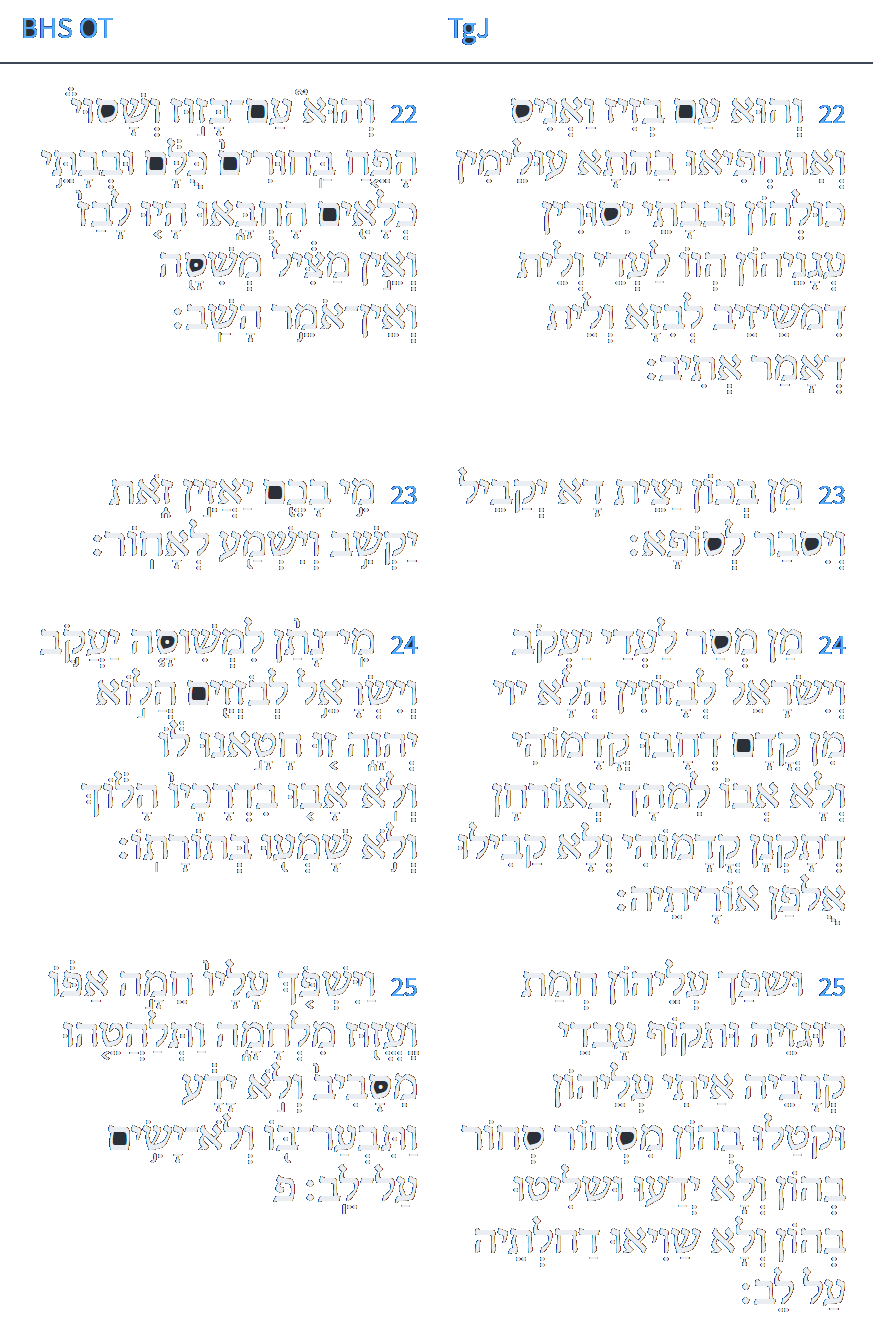 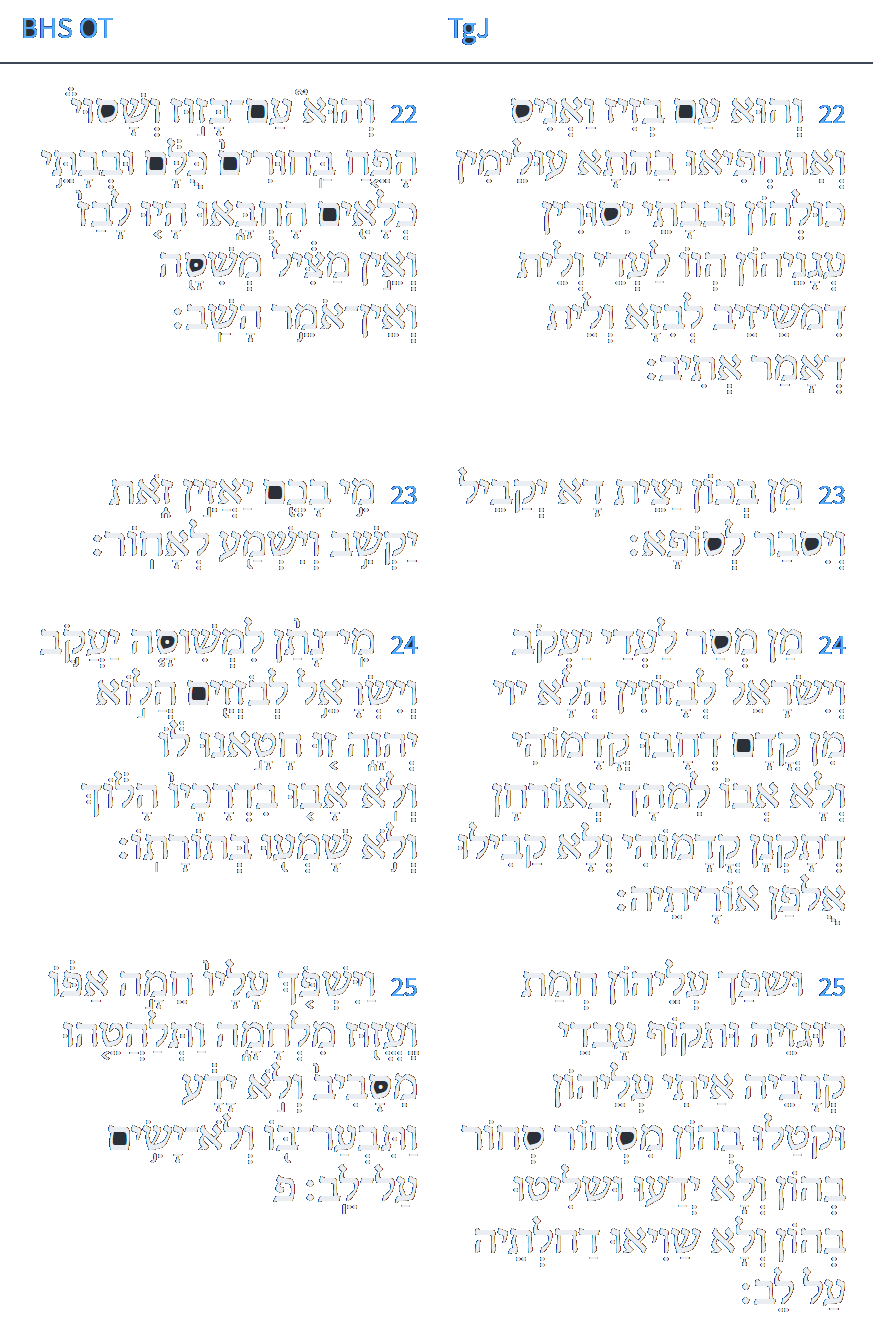 www.sefaria.org
כב  וְהוּא עַם בָּזִיז וַאֲנִיס אִתְחַפִיאוּ בַהֲתָא עוּלֵימִין כּוּלְהוֹן וּבְבָתֵּי יְסוּרִין עֲנִינִין הֲווֹ לַעֲדִי וְלֵית דִמְשֵׁיזֵיב לְבִזָא וְלֵית דַאֲמַר אֲתֵיב: 
כג  מַן בְּכוֹן יָצֵית דָא יְקַבֵּל וִיסַבַּר לְסוֹפָא: 
כד  מַן מְסַר לַעֲדֵי יַעֲקֹב וְיִשְׂרָאֵל לִבְזוֹזִין הֲלָא יְיָ מִן קֳדָם דְחָבוּ קֳדָמוֹהִי וְלָא אֲבוּ לְמֵיחָךְ בְּאוֹרְחָן דְתַקְנָן קֳדָמוֹהִי וְלָא קַבִּילוּ אוּלְפָן אוֹרַיְתֵהּ: 
כה  וּשְׁפַךְ עֲלֵיהוֹן חֵימַת רוּגְזֵהּ וּתְקוֹף עָבְדֵי קְרָבֵהּ אַיְתִי עֲלֵיהוֹן וּקְטָלוּ בְהוֹן מִסְחוֹר סְחוֹר וְלָא יְדַעוּ וְשַׁלִיטוּ בְהוֹן וְלָא שַׁוִיאוּ דְחַלְתֵּהּ עַל לִבָּא:
Isaiah 42:22-25
Isaiah / ישעיה
http://www.matsati.com
Sha'arei Teshuvah 2:2
The first path is [that] when a man encounters troubles, he will consult his heart and say [that] it is only his ways and his plots that have caused this to him, and that his sins have caused [the pain] to his soul. So he repents to God; and He has mercy upon him, like the matter that is stated (Deuteronomy 31:17), "and many evils and troubles shall befall them; and they shall say on that day, 'Surely it is because our God is not in our midst that these evils have befallen us.'" But note that the custom among men is [that] if one sins to someone, and [later] at a time of trouble for him regrets it and submits to him because he needs him; such regret will be inferior in the eyes of his fellow - like the matter that Jephthah said (Judges 11:7), "How can you come to me now when you are in trouble?" However it is one of the kindnesses of God, may He be blessed, that He accepts repentance [motivated by] trouble and it is desirable in front of Him. And He will generously love the sinner when he returns to Him on the day of his rebuke and from amidst trouble, as it is stated (Hosea 14:2-5), "Return, O Israel, to the Lord your God, for you have fallen because of your sin. Take words with you, etc. I will heal their affliction, generously will I take them back in love." And it is stated (Proverbs 3:12), "For whom the Lord loves, He rebukes, as a father the son whom he favors." But if the man does not repent from his evil on the day of evil, and the rebuked does not repent to the Rebuker, his iniquity grows and his punishment will be doubled. Do you not see that if a king rebukes someone who has sinned to him and he has not become chastised, [the king] will make his punishment harsher and be very hard on him. And it is written (Leviticus 26:18), "And if, for all that, you do not obey Me, I will go on to discipline you."
Isaiah / ישעיה
http://www.matsati.com
Sha'arei Teshuvah 2:2
And it is [also] stated (Job 36:13), "But the impious in heart become enraged; they do not cry for help when He afflicts them." And if he does not know and does not contemplate that the events have found him because of sins, but rather says like the Philistines (I Samuel 6:9), "it was not His hand that struck us; it just happened to us by chance" - there will be fury in front of Him for this, and his iniquity will grow. And the iniquity of this group will be greater than the sin of the first group. Therefore it is written about the first group (Leviticus 26:18), "I will go on to discipline you." And it is written afterwards about the other group [we] mentioned (Leviticus 26:21), "And if you remain hostile toward Me and refuse to obey Me, etc." For every group that is later in the section is more problematic than the one [above it]. So it is written afterwards (Leviticus 26:23-24), "And if these things fail to discipline you for Me, and you remain hostile to Me, I too will remain hostile to you." And afterwards, it is written (Leviticus 26:27-28), "But if, despite this, you disobey Me and remain hostile to Me, I will act against you in wrathful hostility." Its explanation is "you remain hostile to Me," because you will say, "It was just chance that [it] happened to us." But when a man does not recognize his deeds and does not know that he has the iniquity in his hands from his sinning, he must examine his actions and search his ways, as the matter is stated (Lamentations 3:40), "Let us search and examine our ways." But if he surely ignores his eyes and his ideas become foolish and deluded (from the expression in Scripture [Isaiah 19:13], "The nobles of Tanis have been foolish, the nobles of Memphis deluded"), and he does not investigate his ways and does not know the acts of his hands and that which his fingers have done and says, "I have not sinned" - his sin is very weighty, as it is stated (Jeremiah 2:35), "lo, I will bring you to judgment for saying, 'I have not sinned.'" And it is stated (Isaiah 42:25), "it blazed upon them all about, but they heeded not; it burned among them, but they gave it no thought." And it is stated (Proverbs 19:3), "A man’s folly subverts his way, and his heart rages against the Lord."
Isaiah / ישעיה
http://www.matsati.com